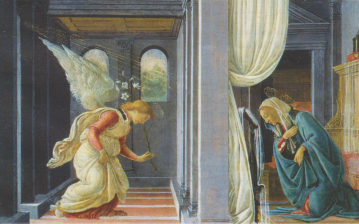 Sando Botticelli, Annunciazione, Metrpolitan Museum of Art, New York
Sandro Botticelli
SANDRO
BOTTICELLI
1445-
17.5.1510
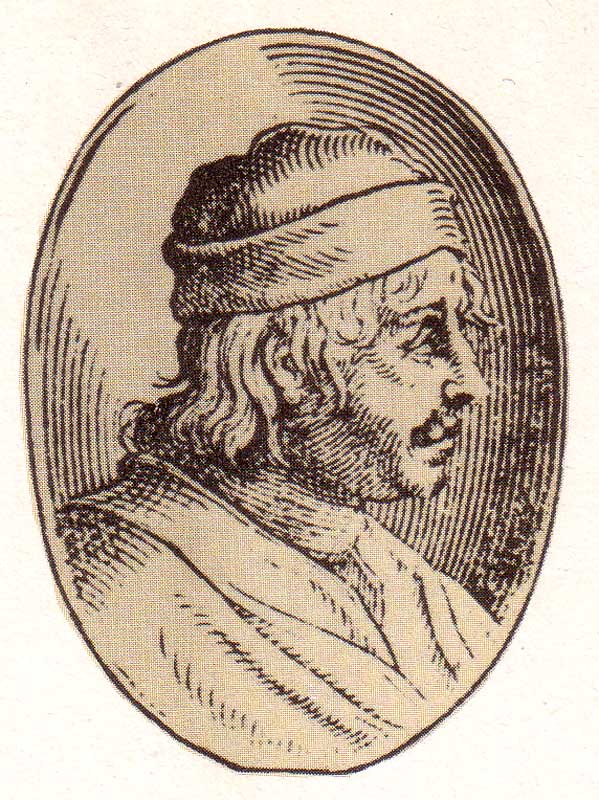 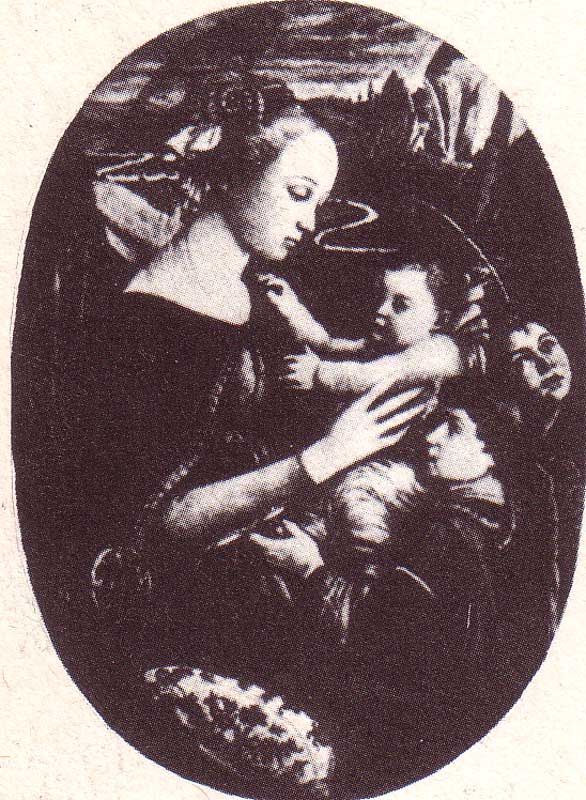 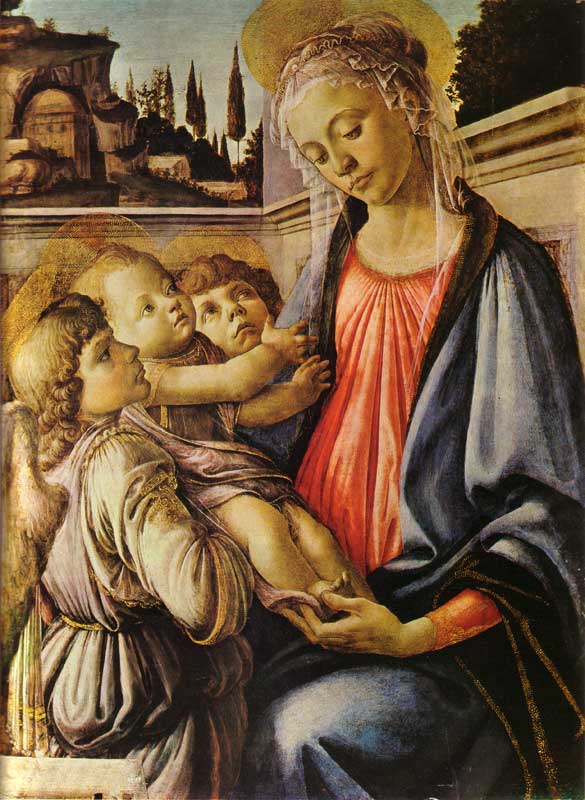 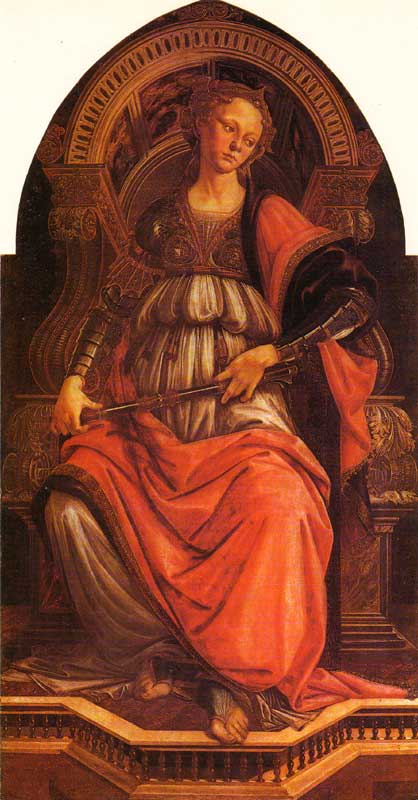 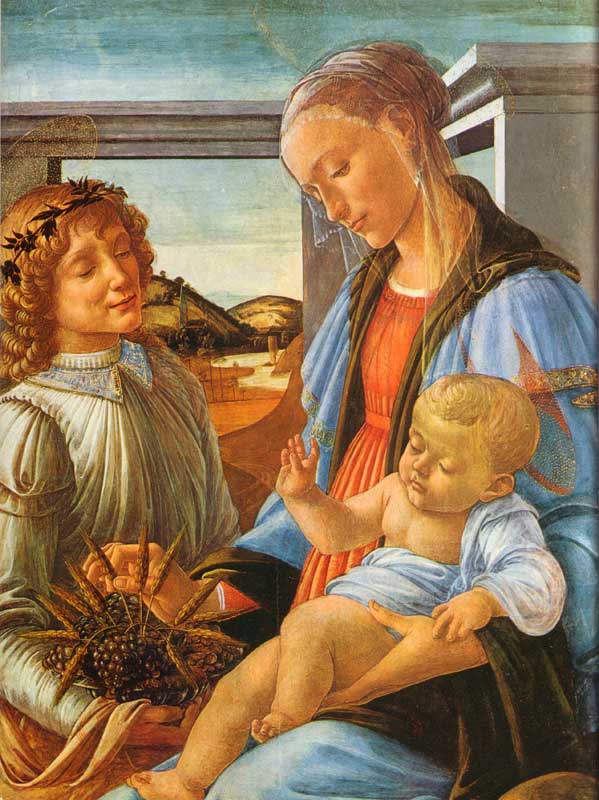 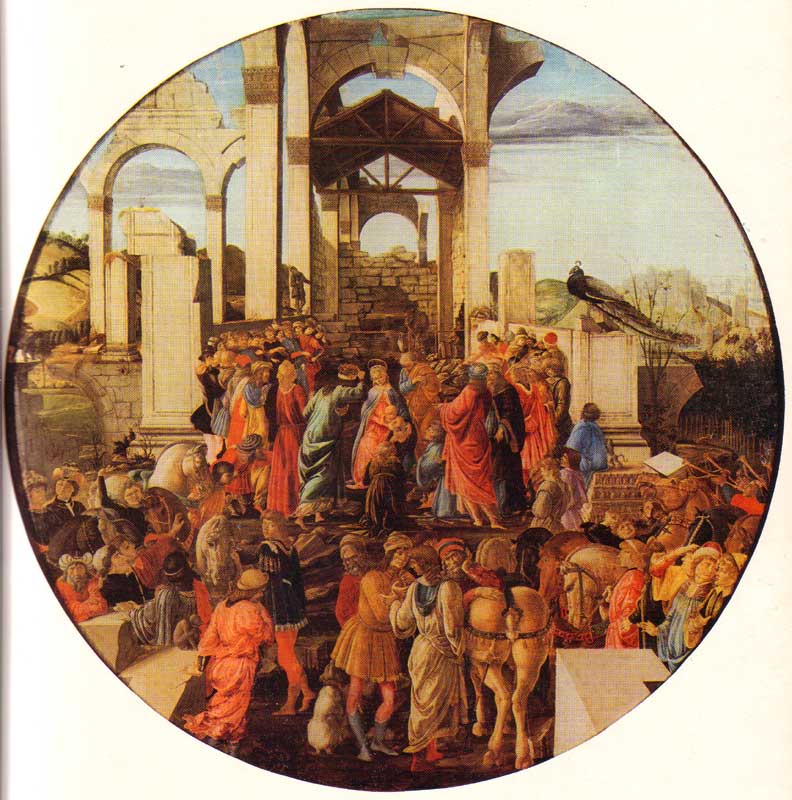 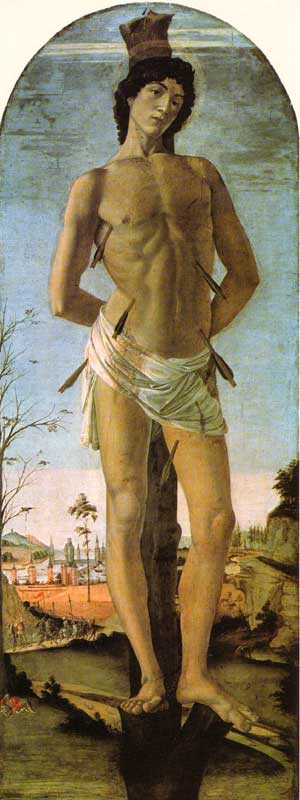 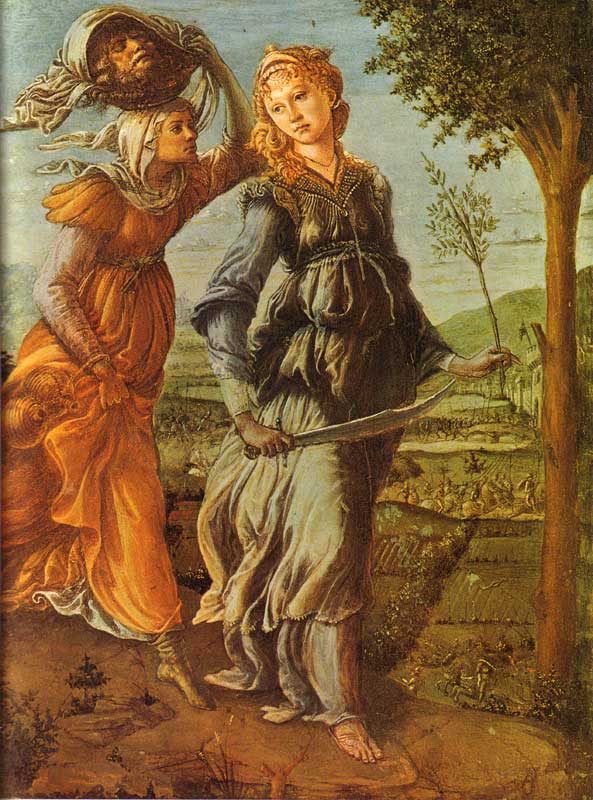 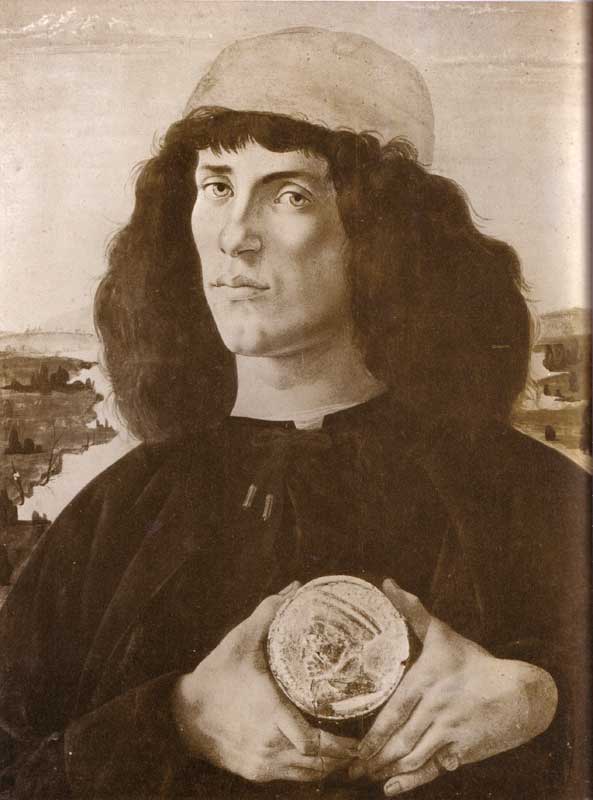 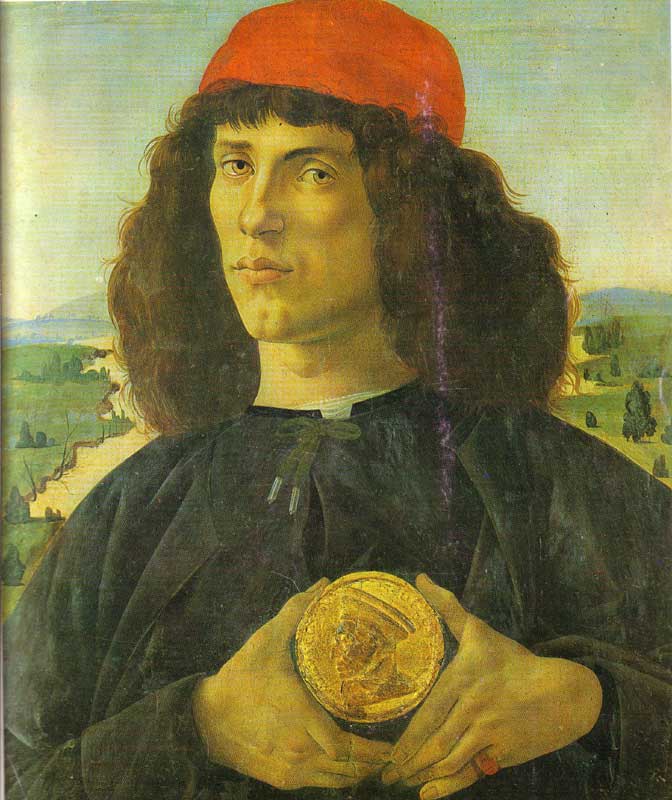 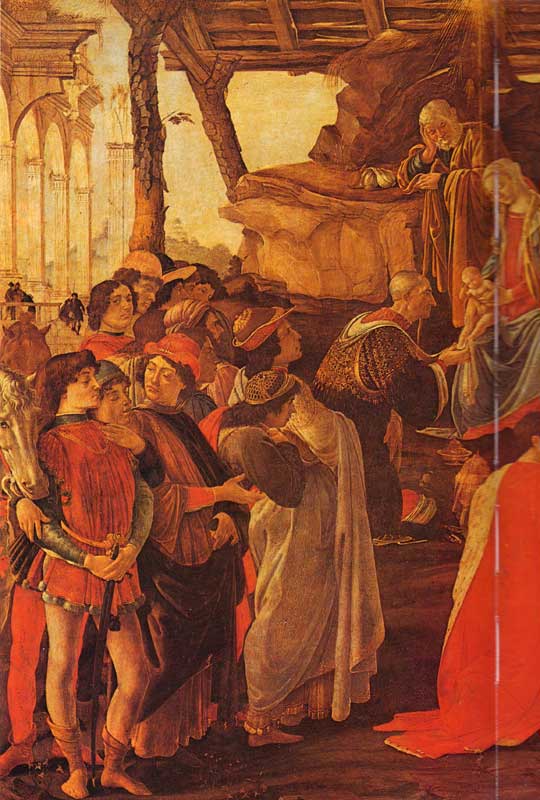 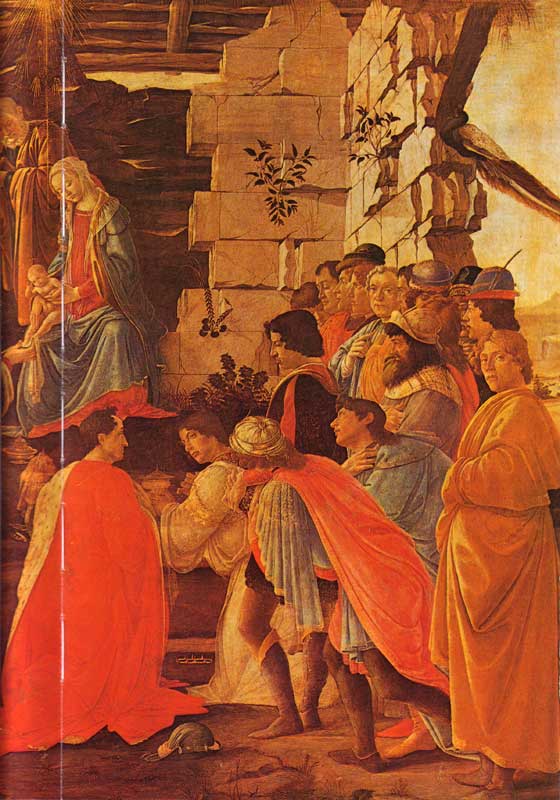 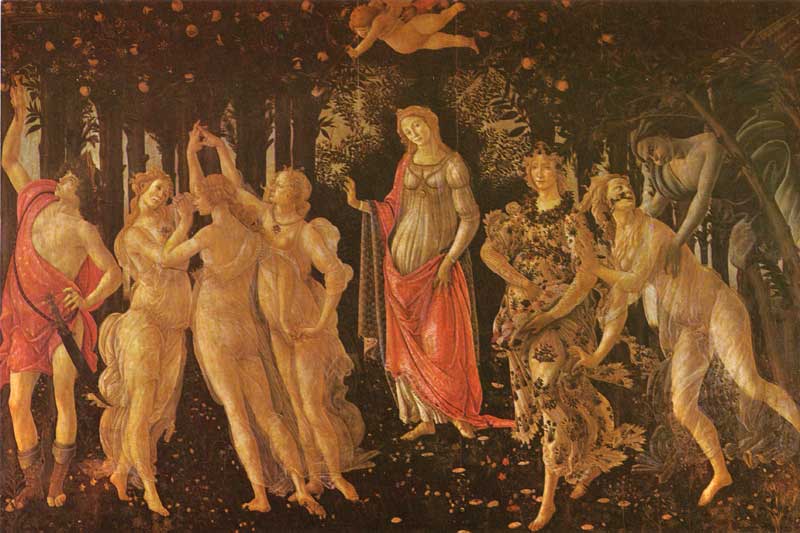 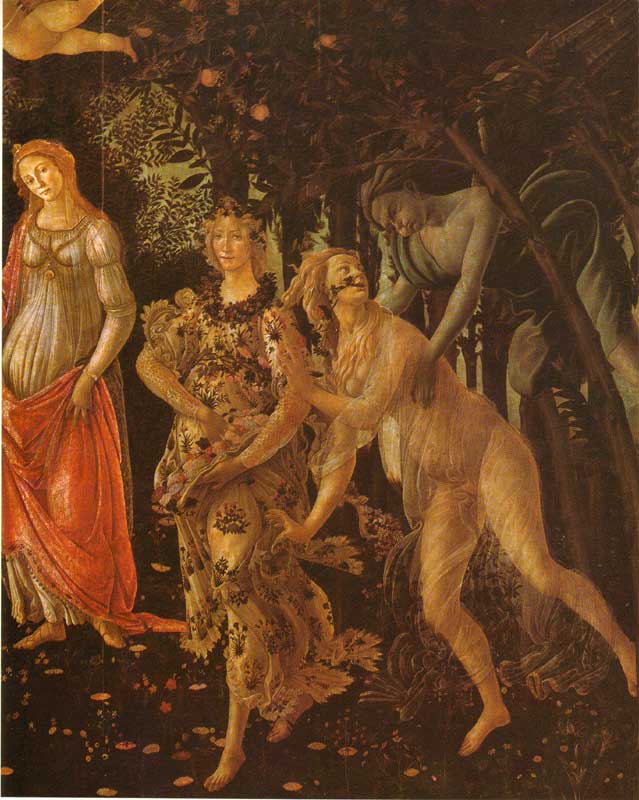 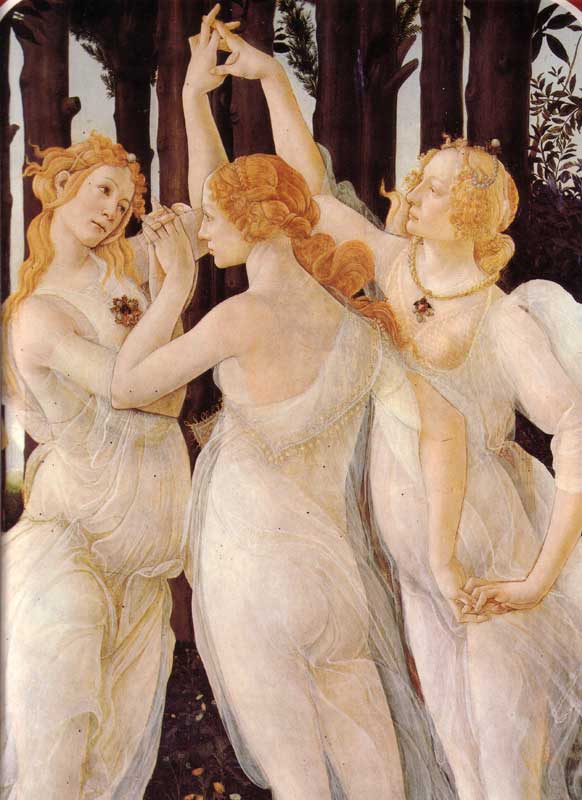 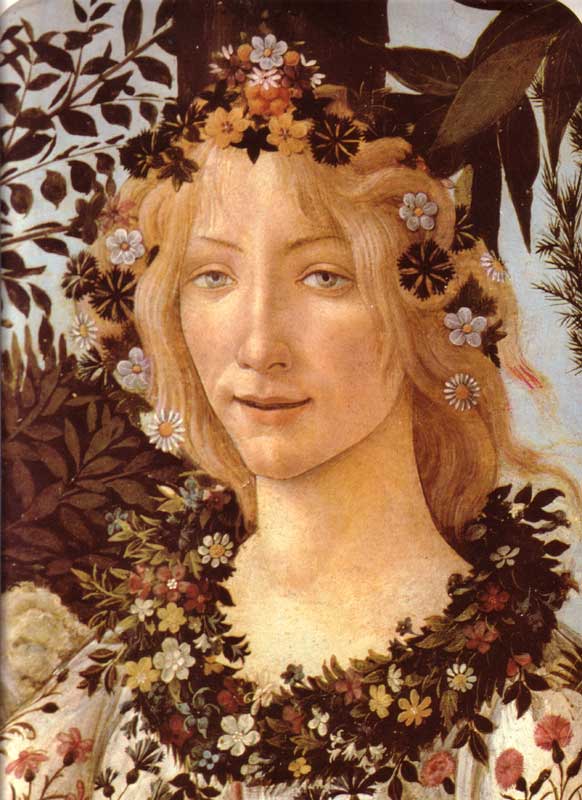 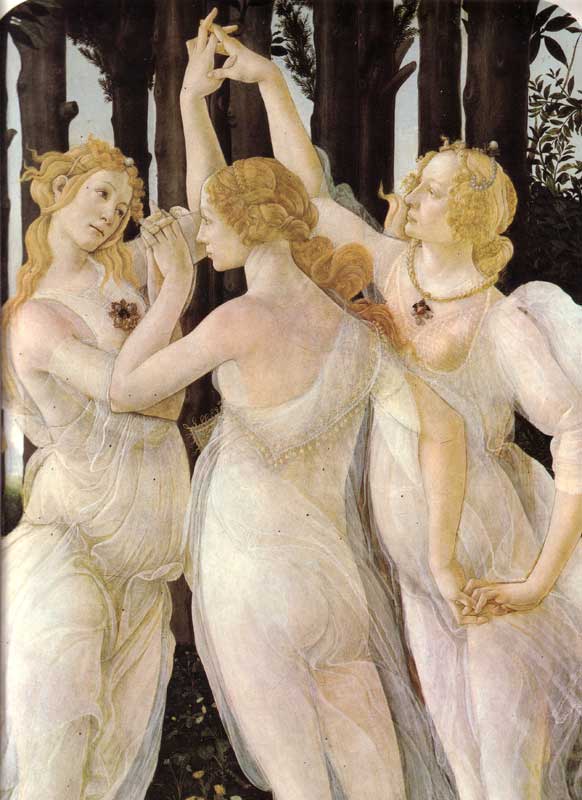 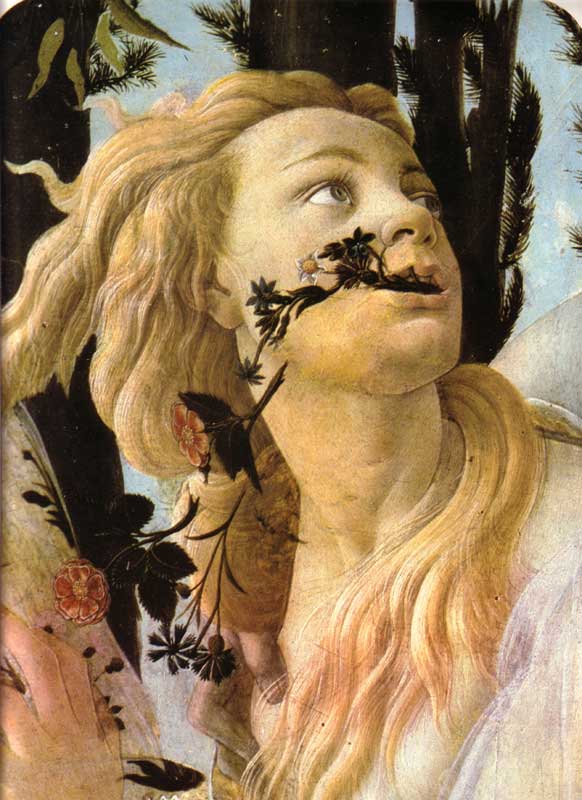 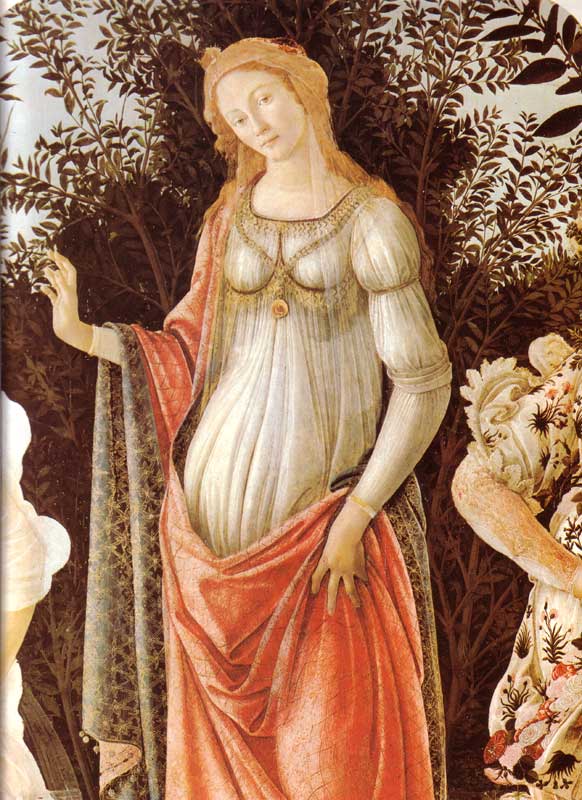 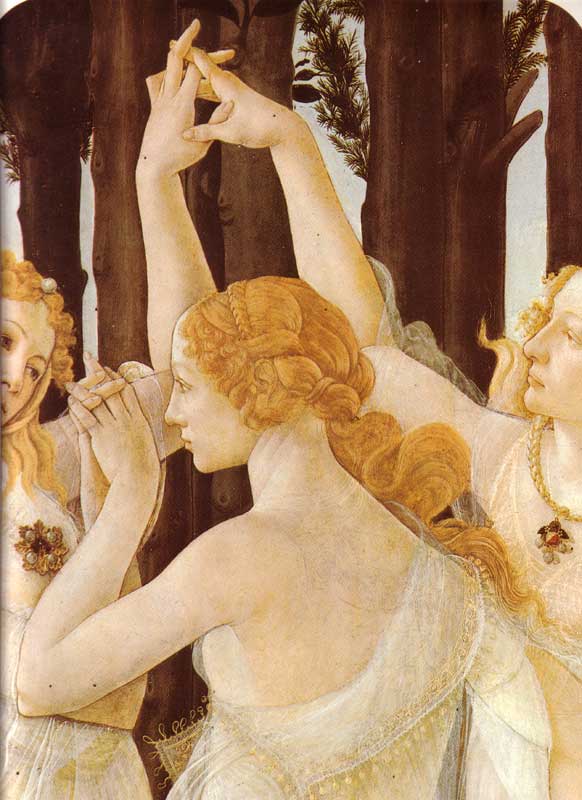 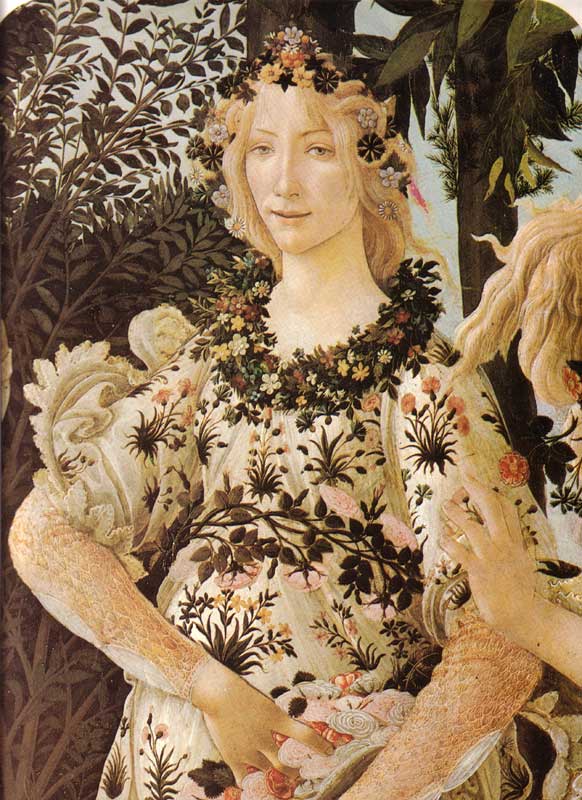 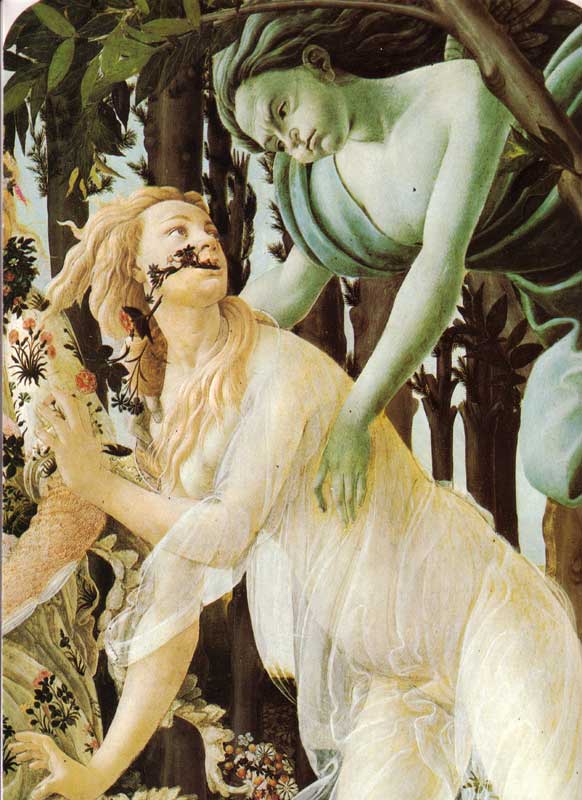 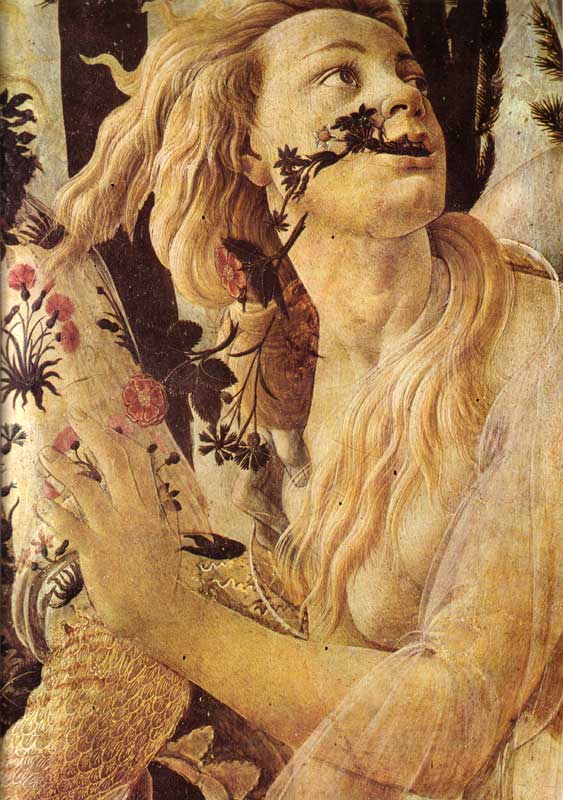 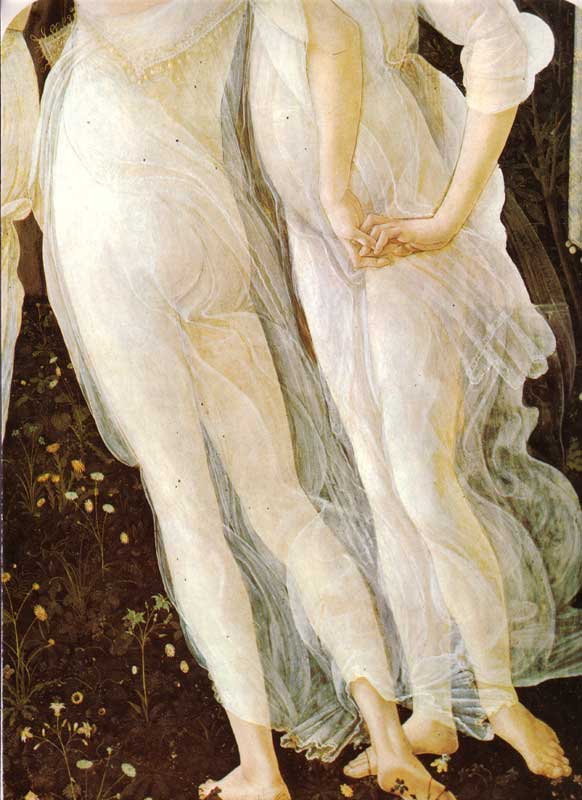 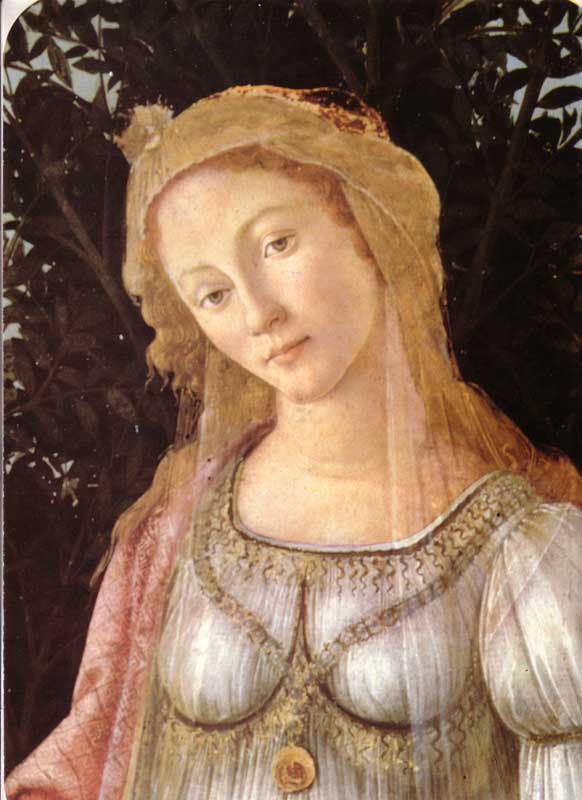 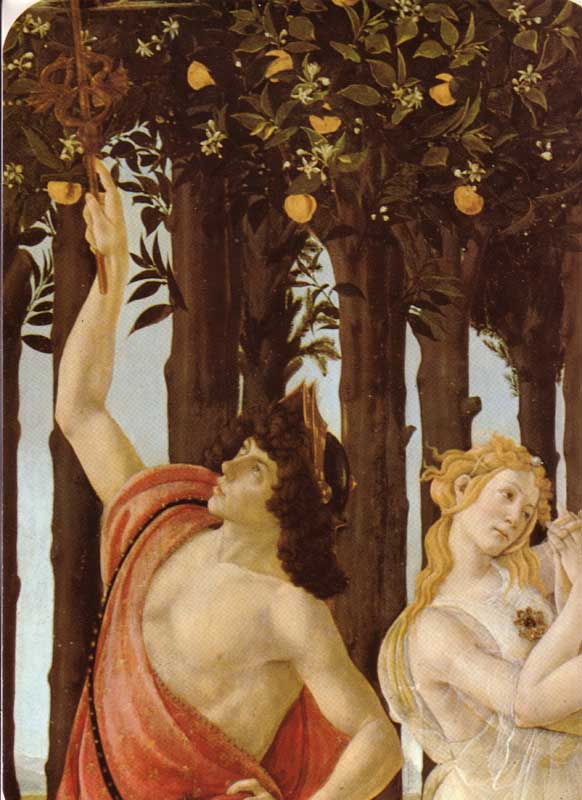 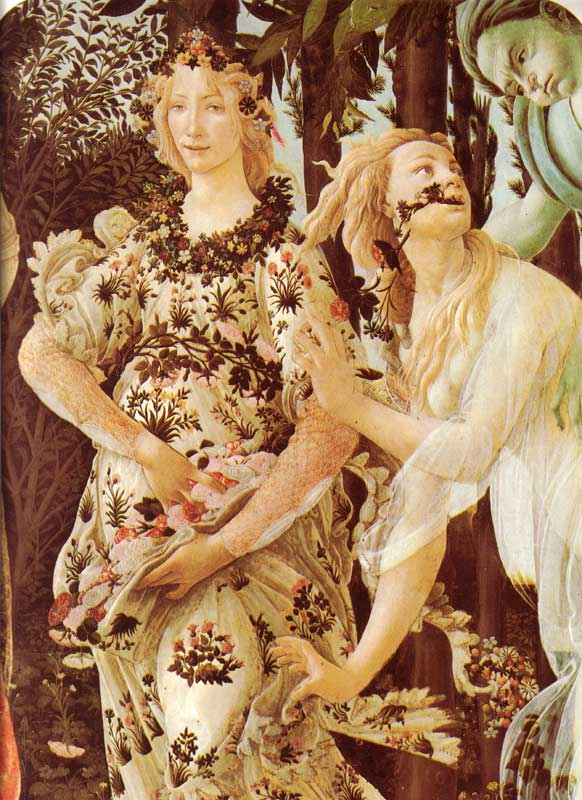 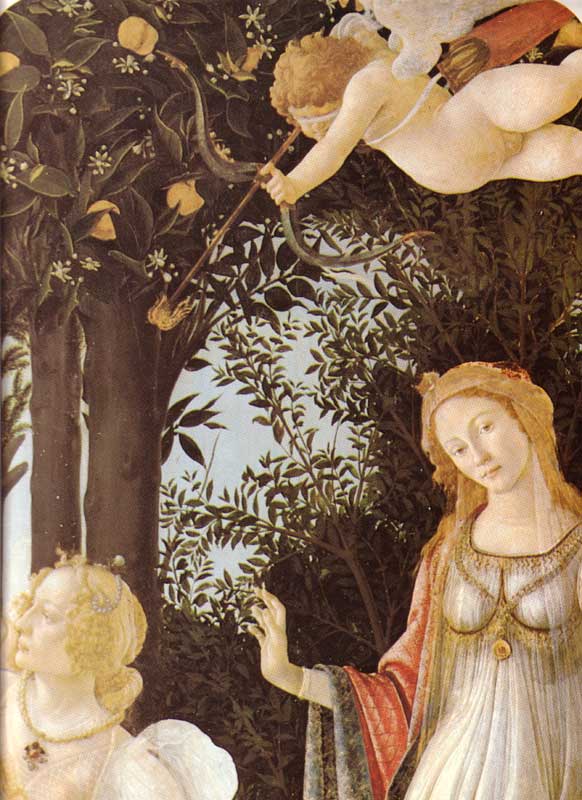 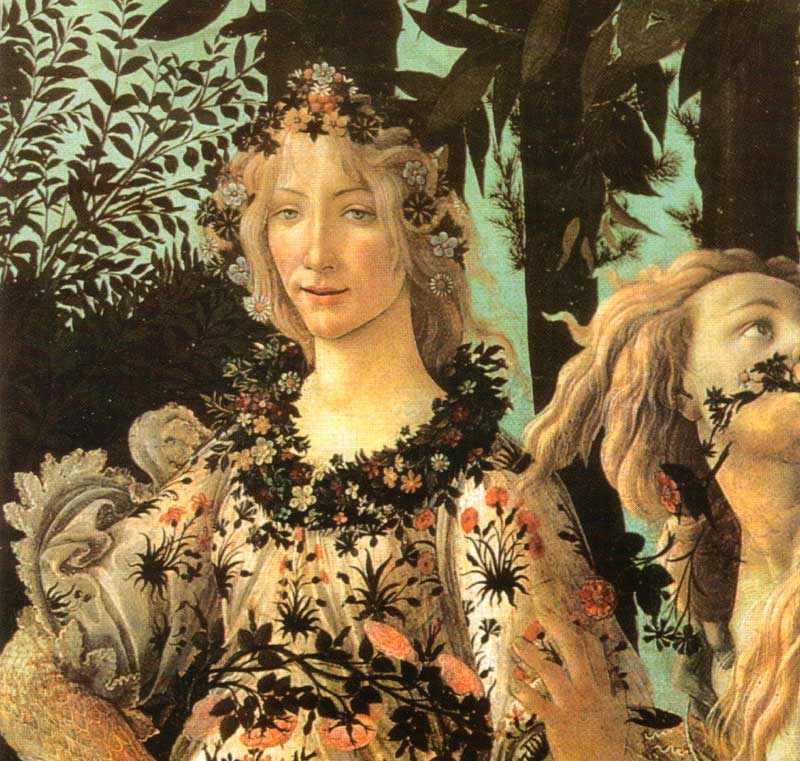 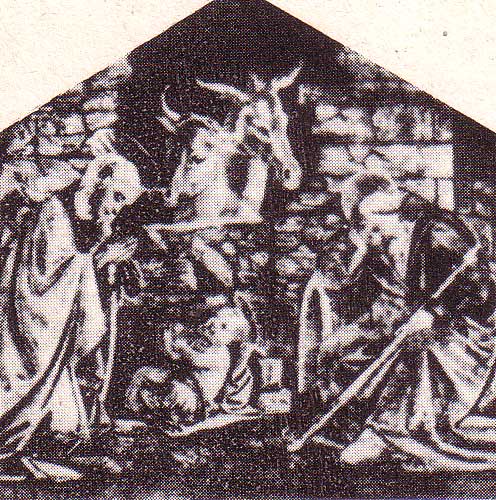 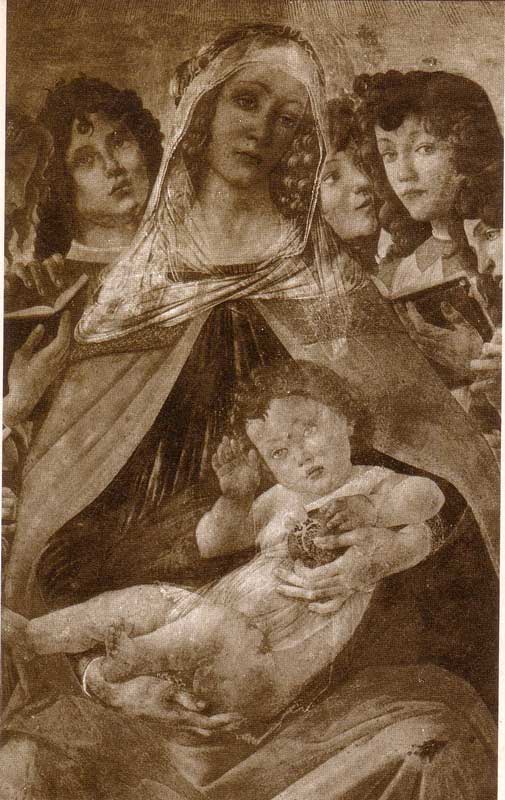 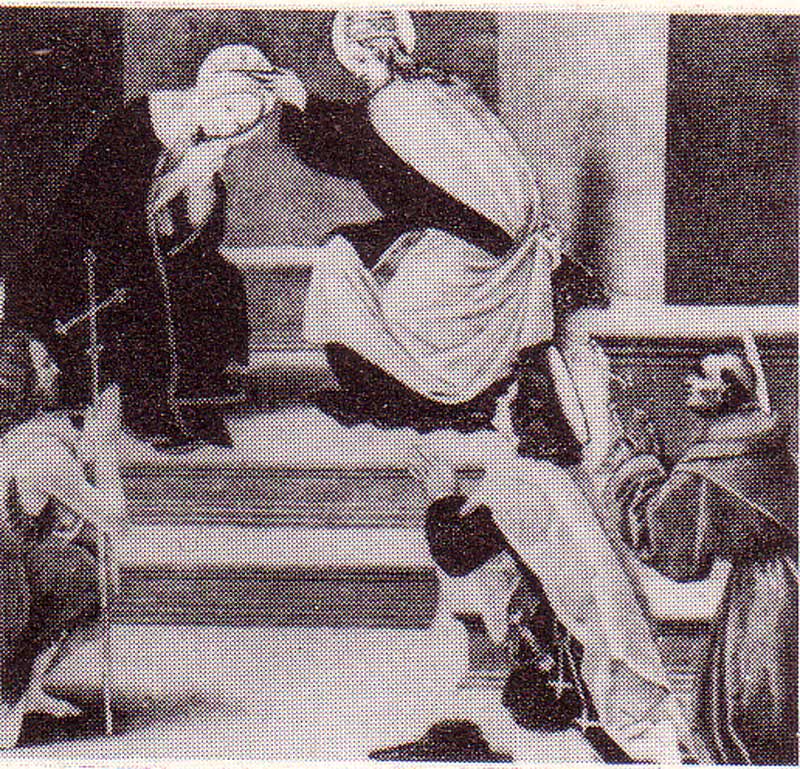 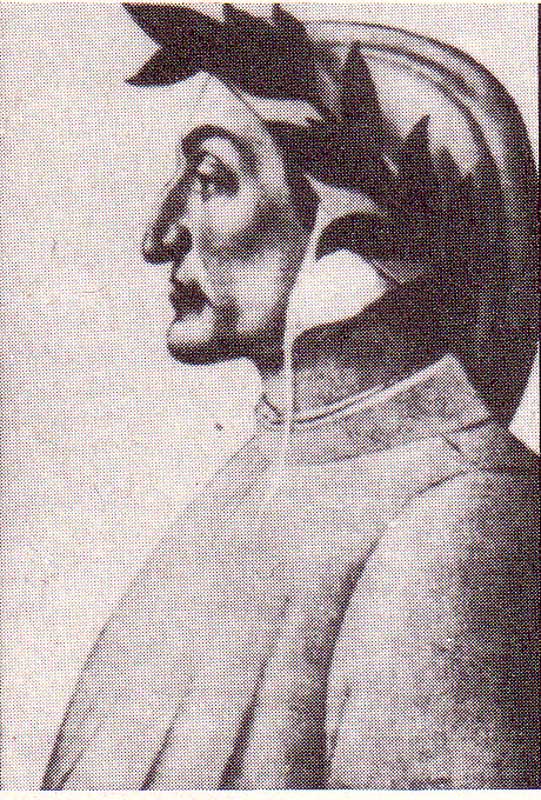 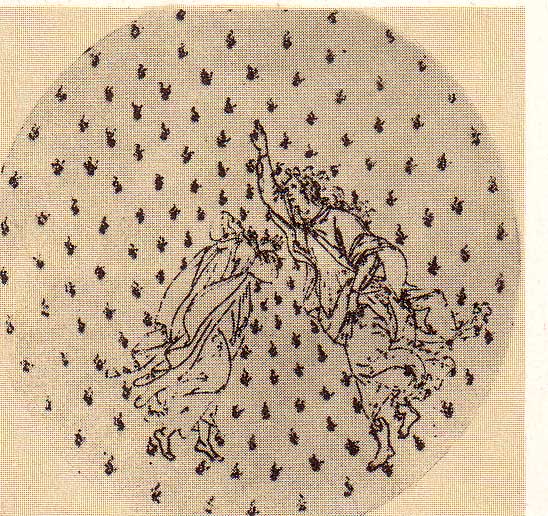 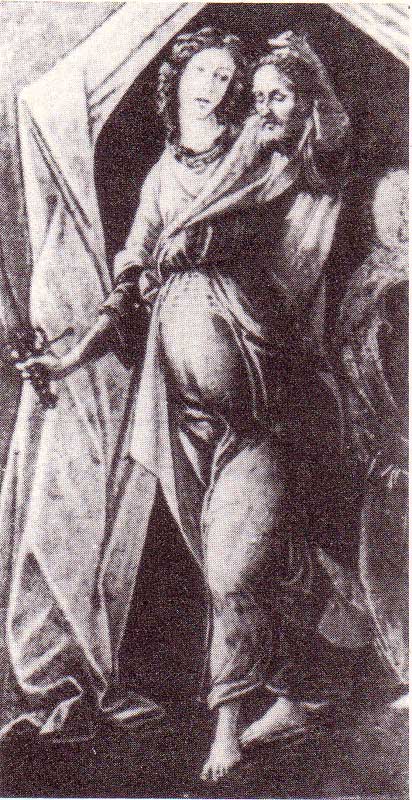 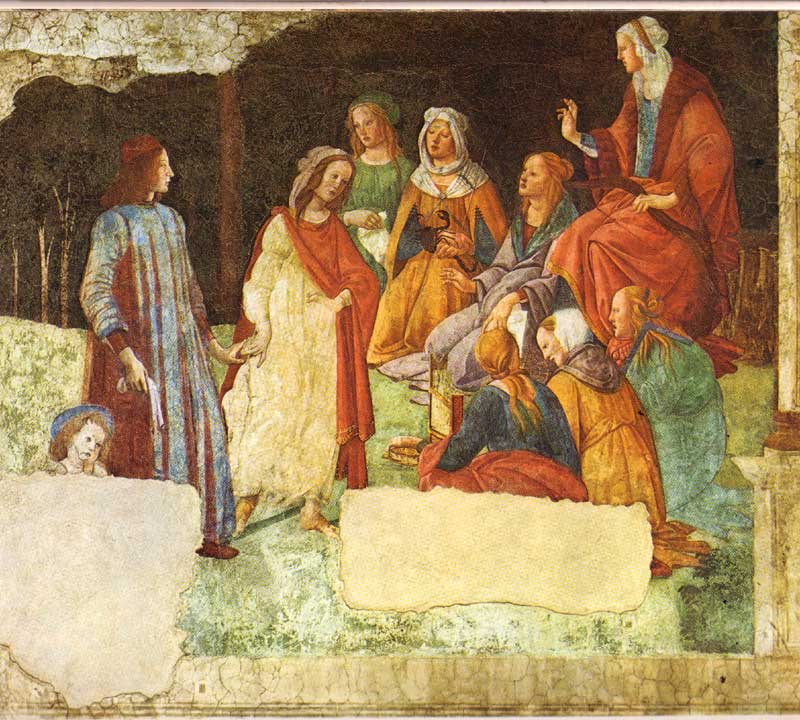 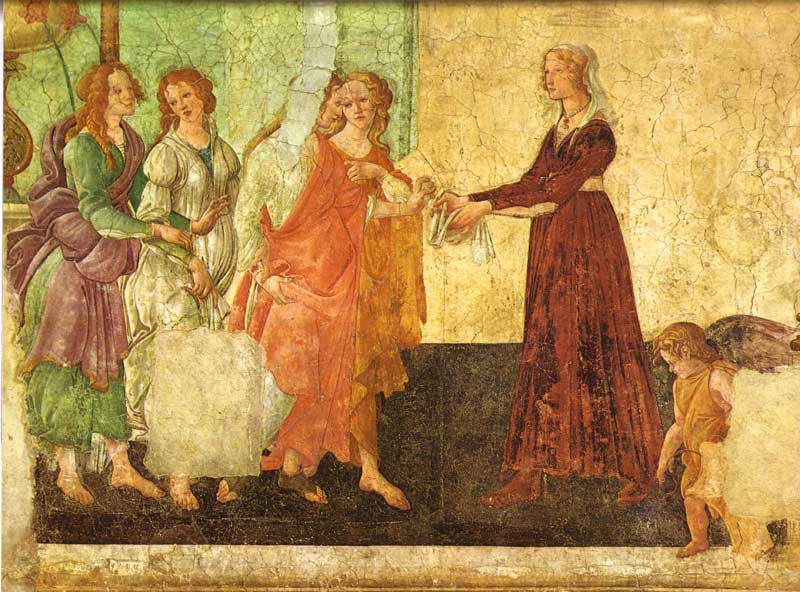 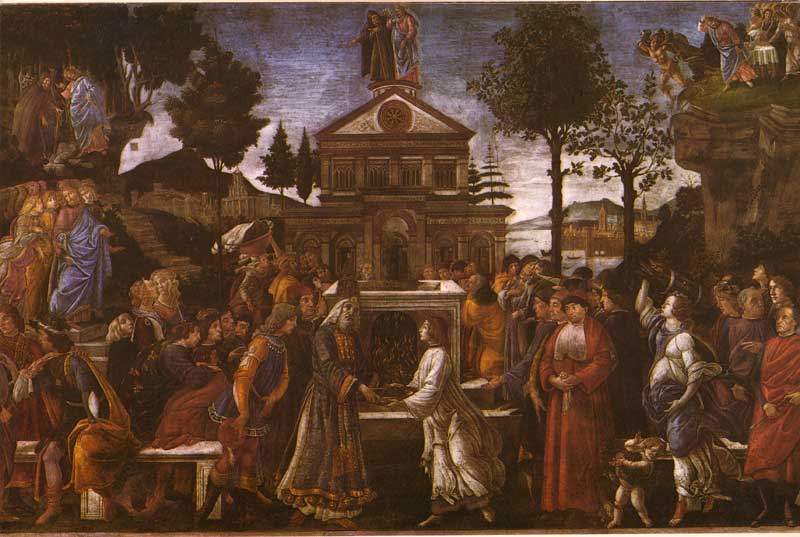 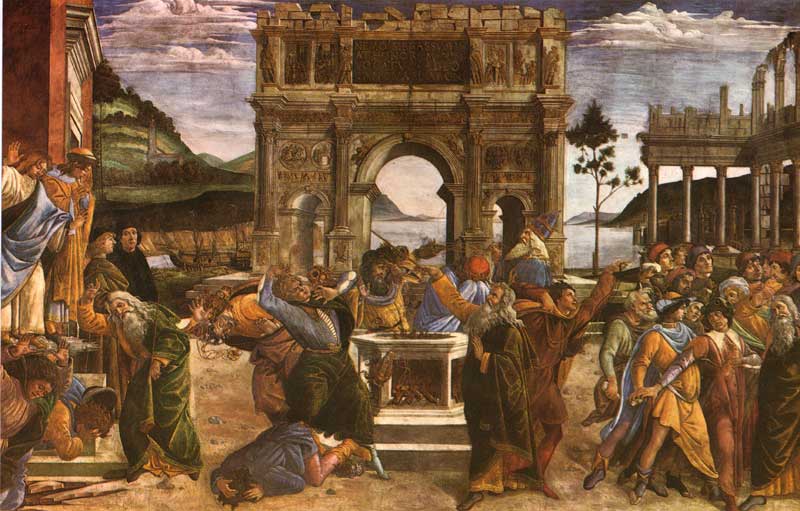 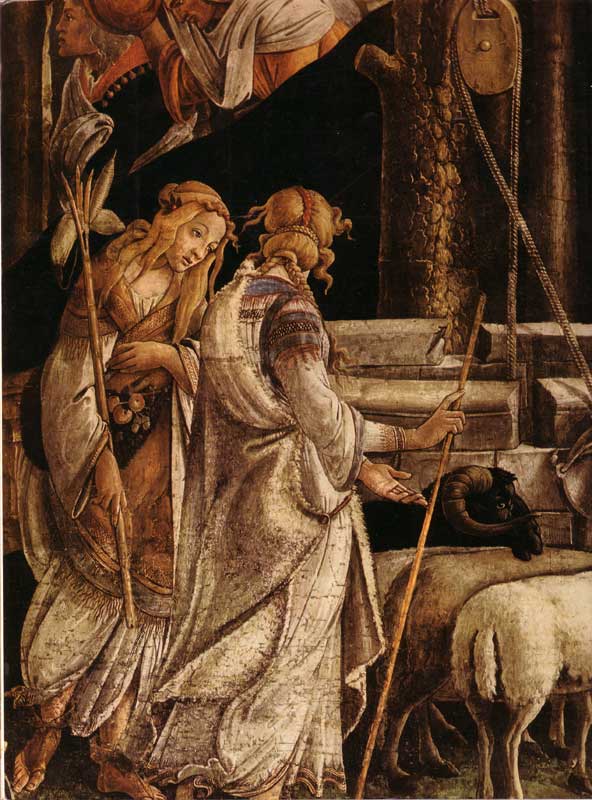 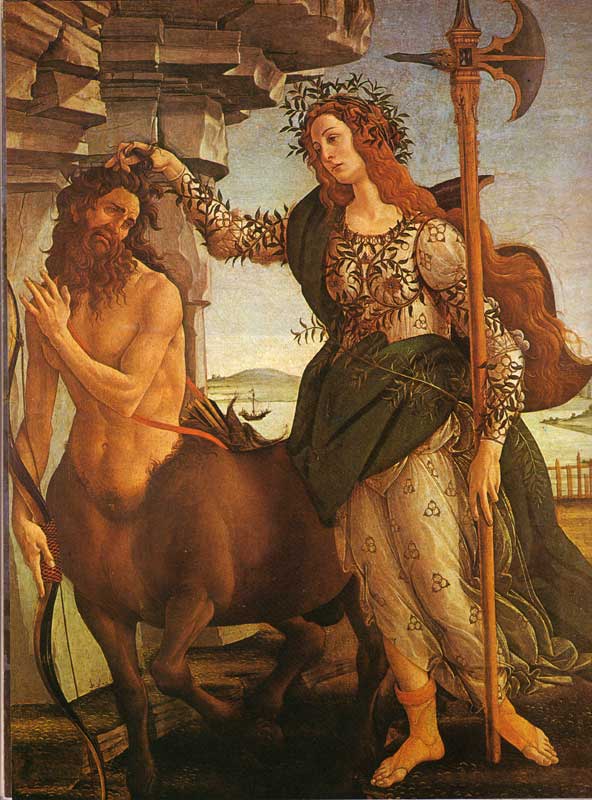 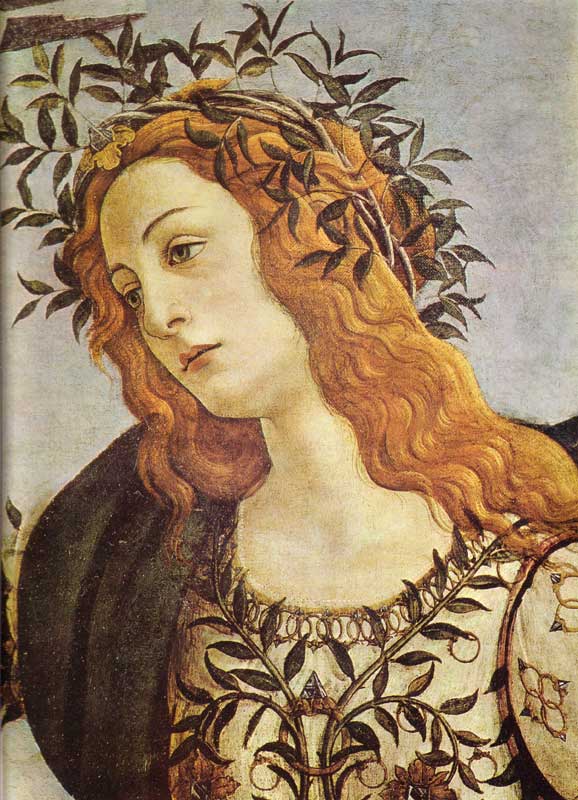 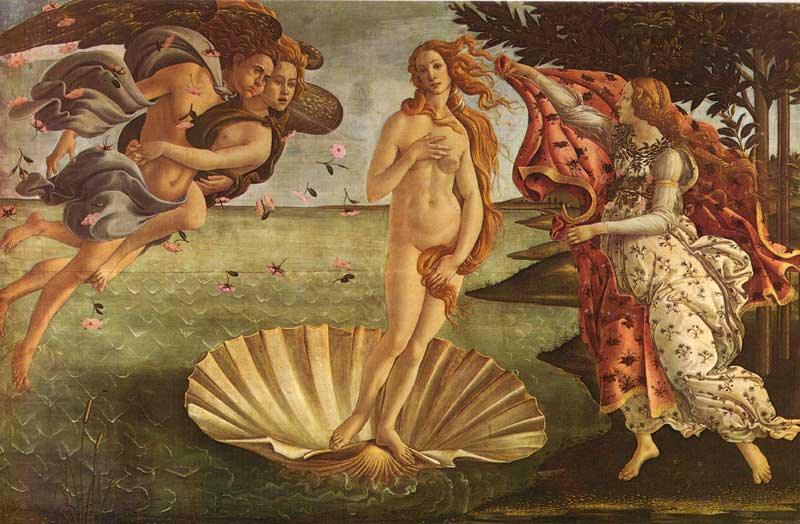 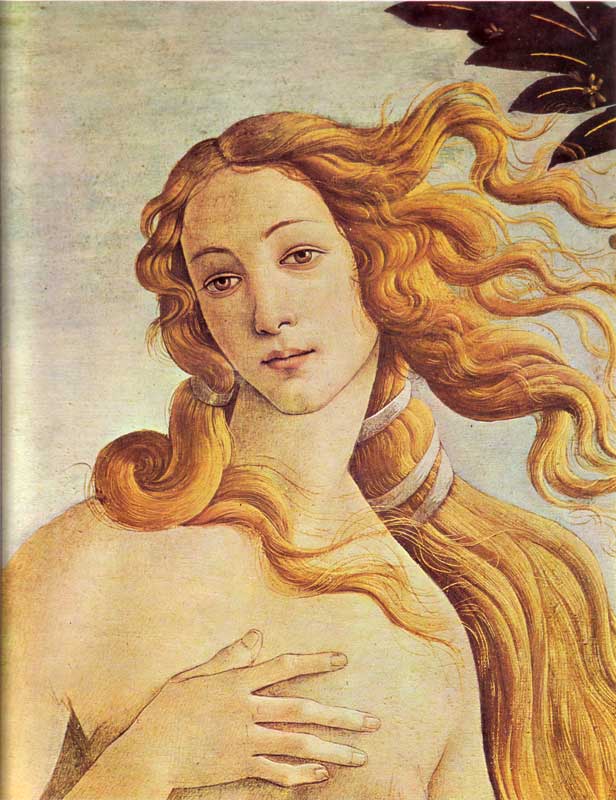 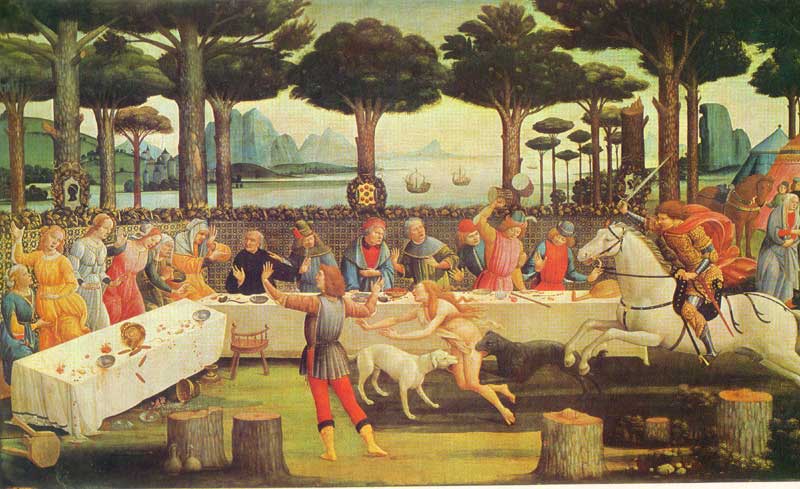 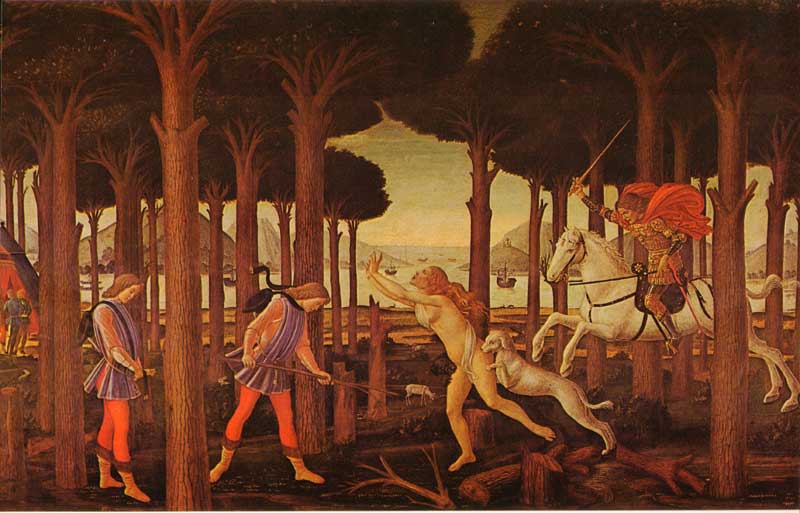 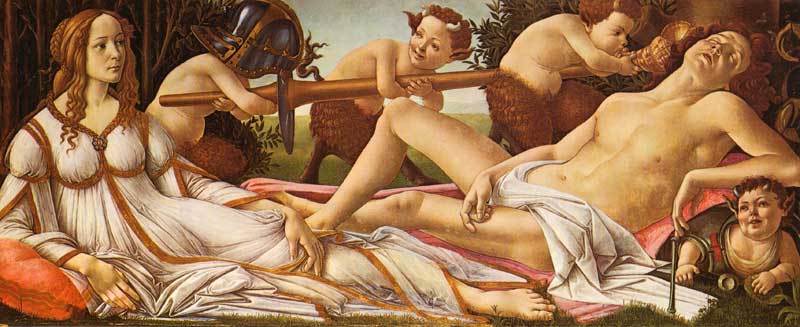 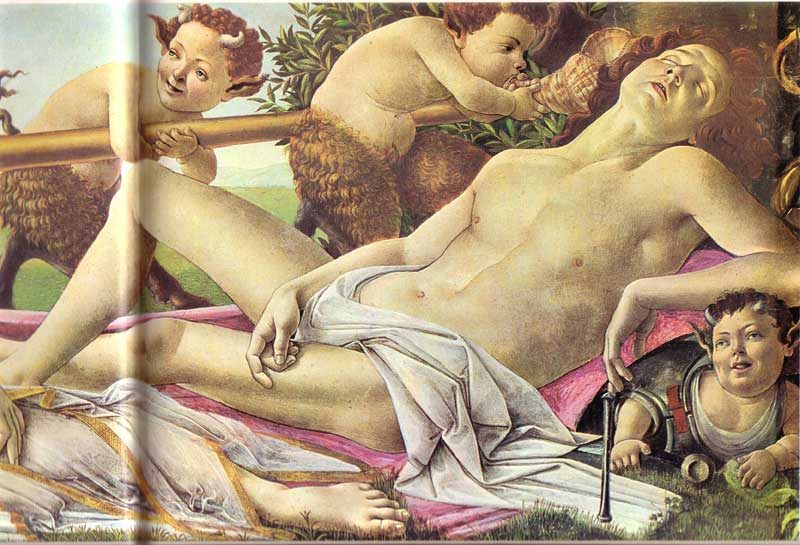 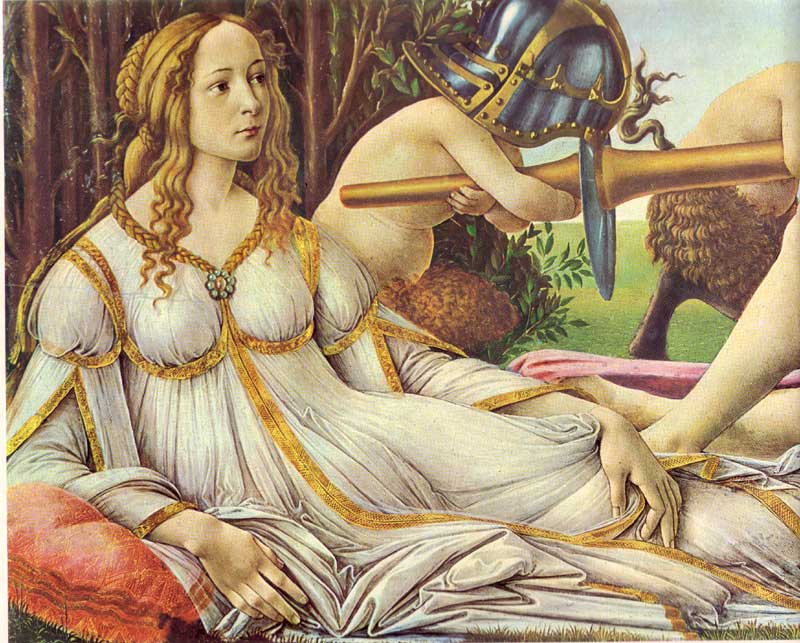 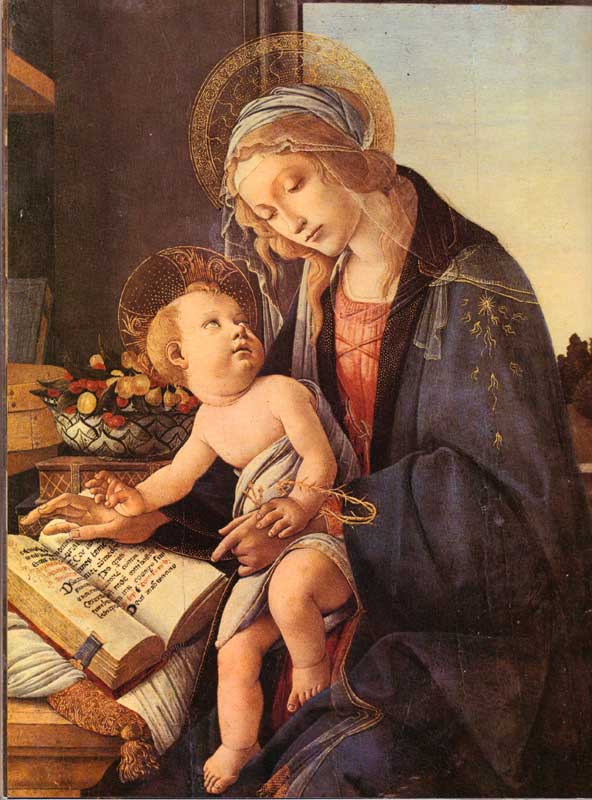 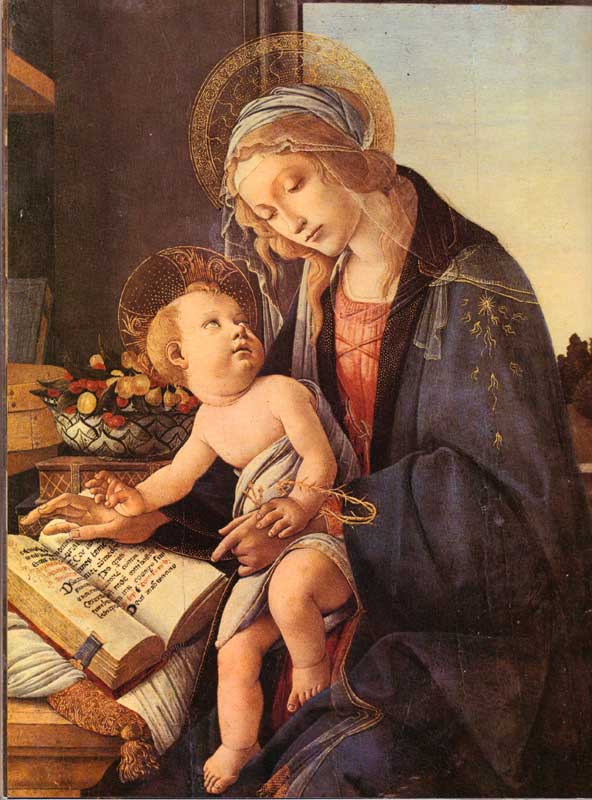 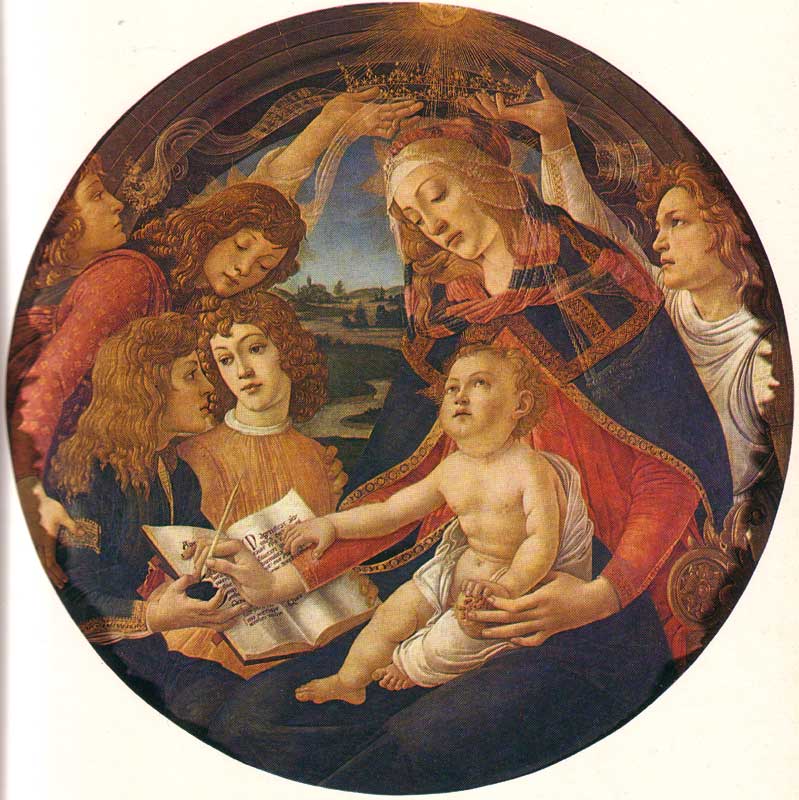 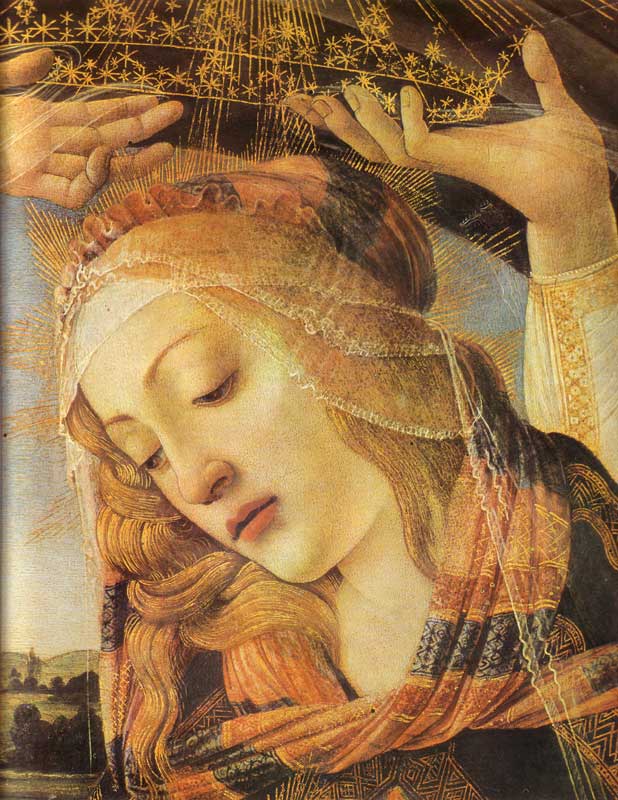 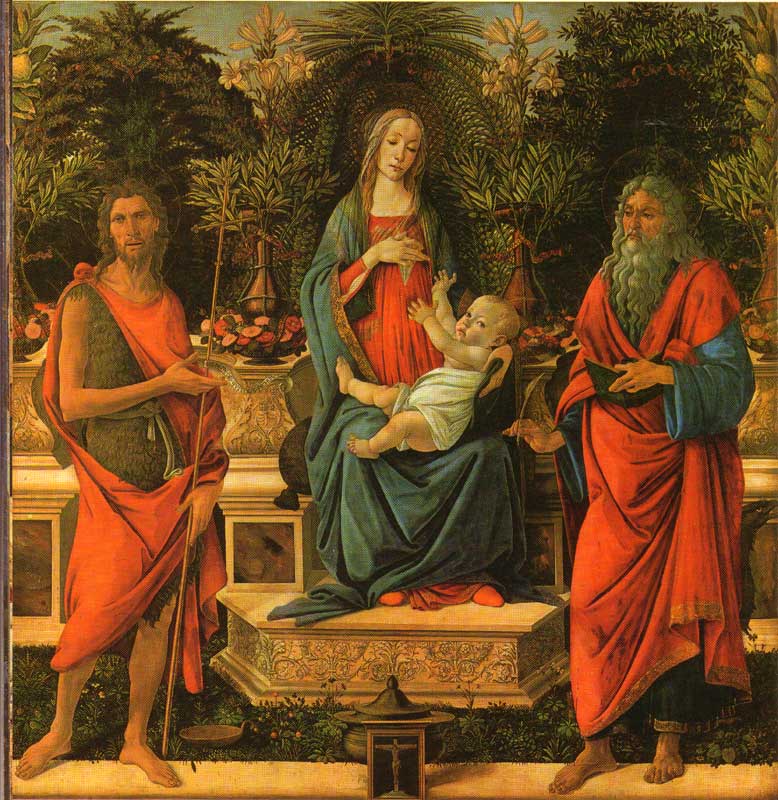 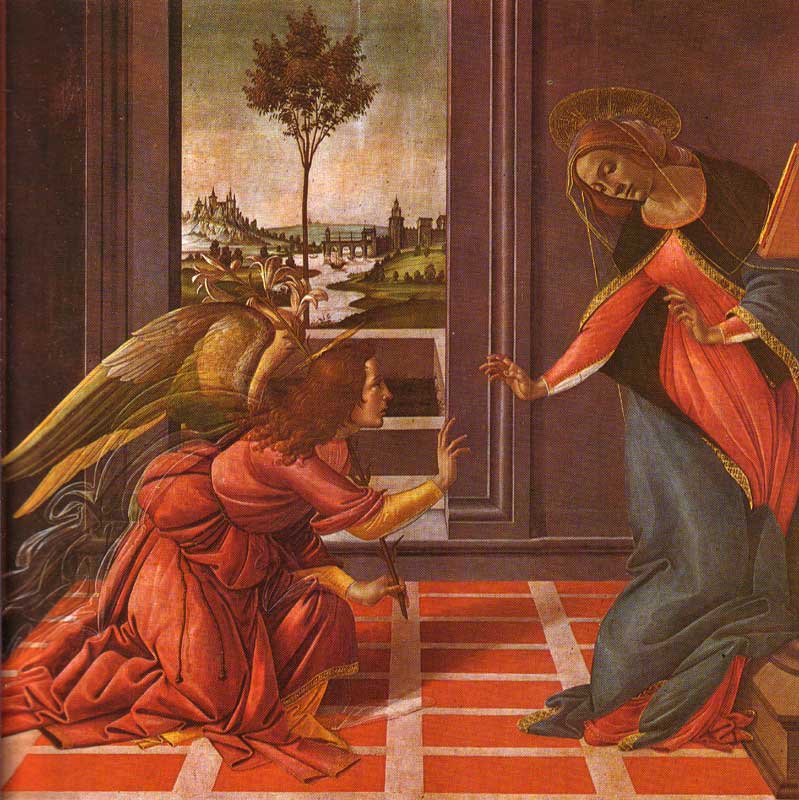 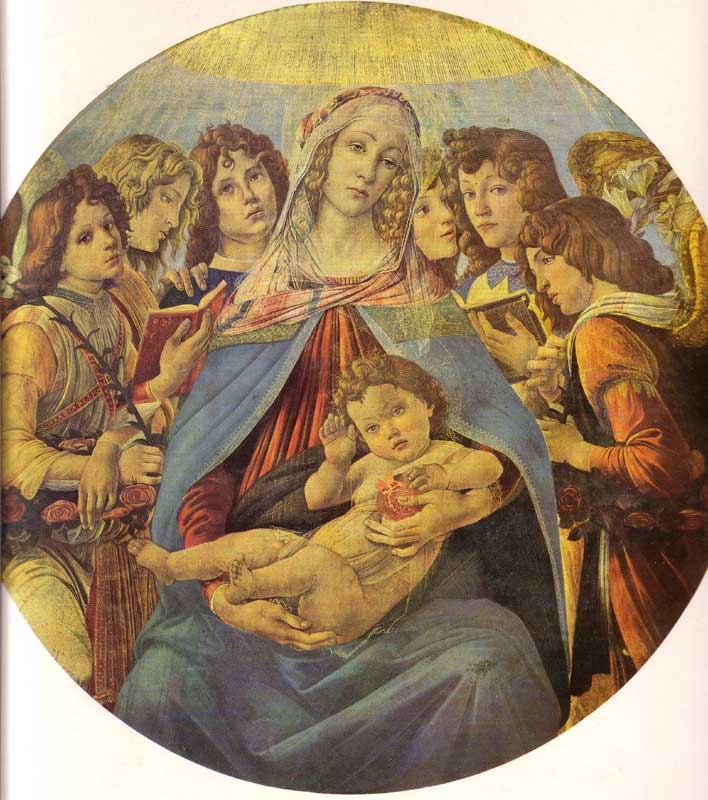 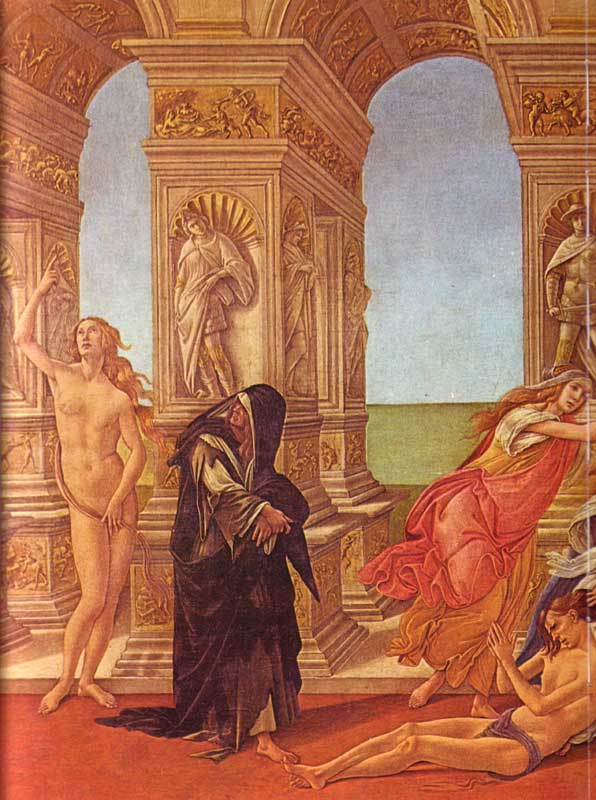 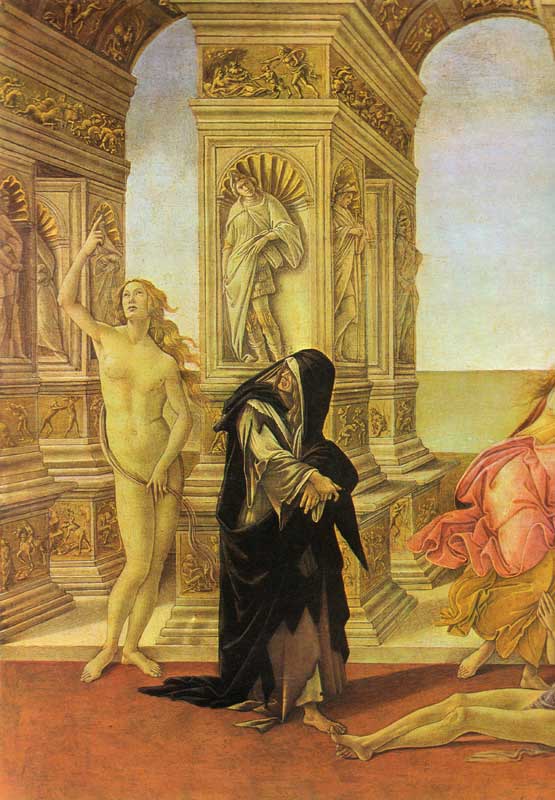 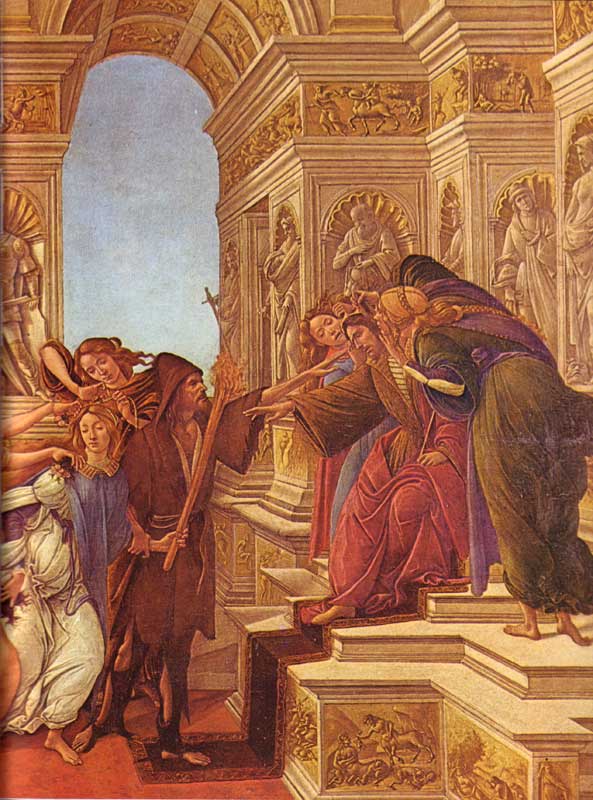 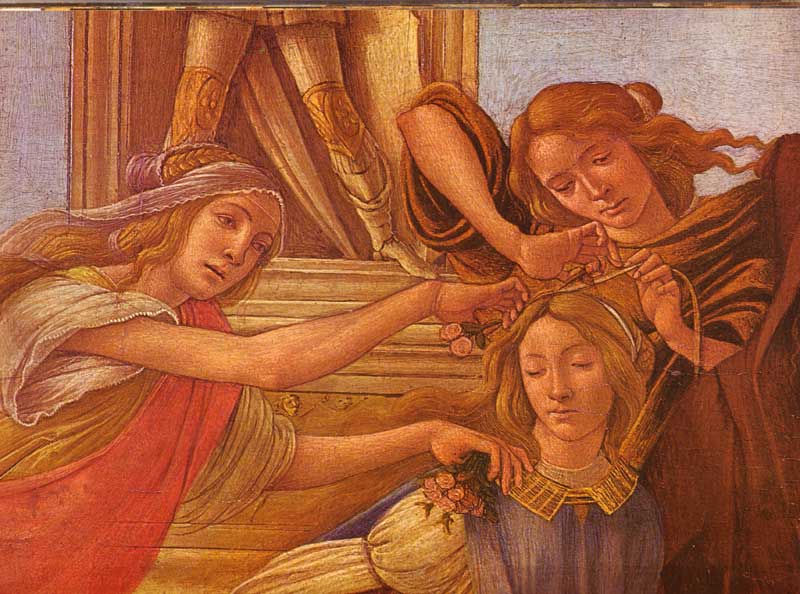 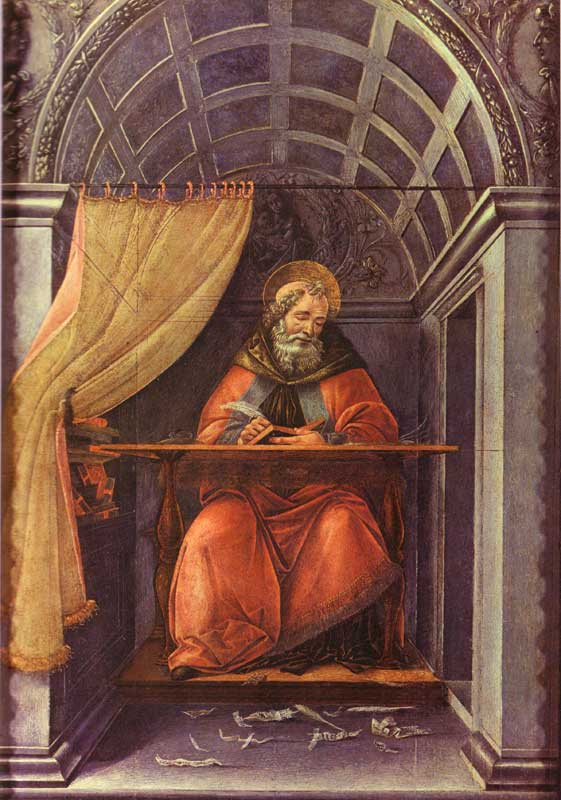 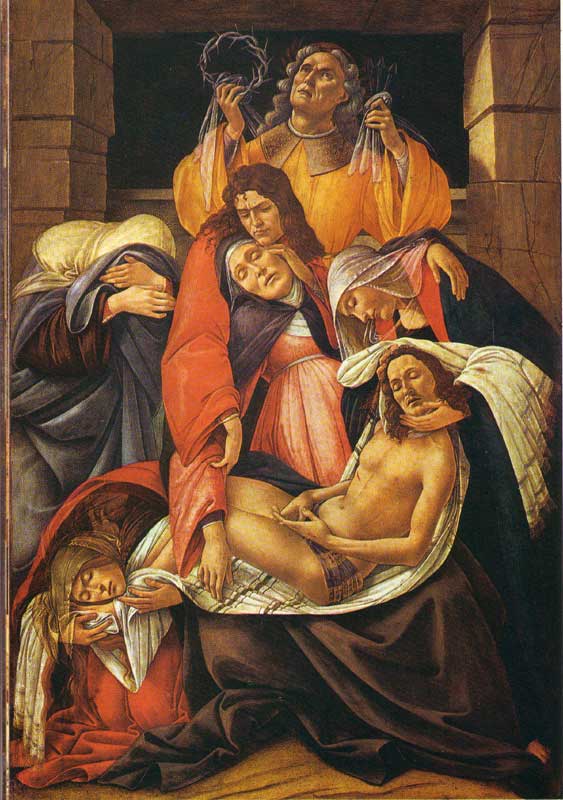 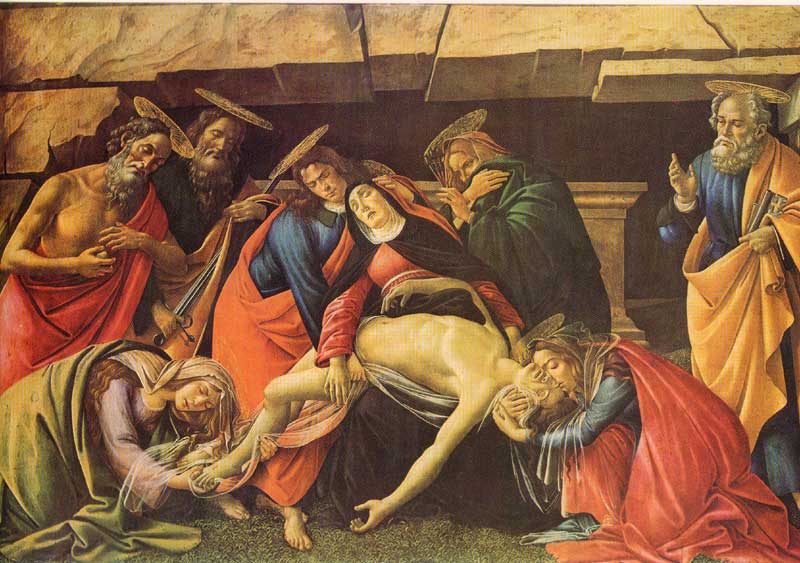 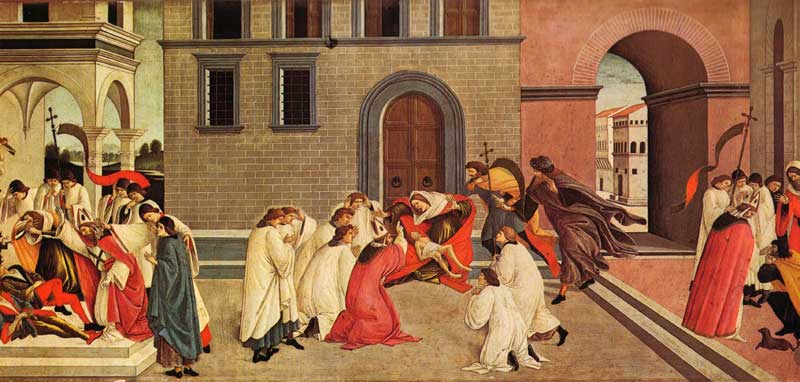 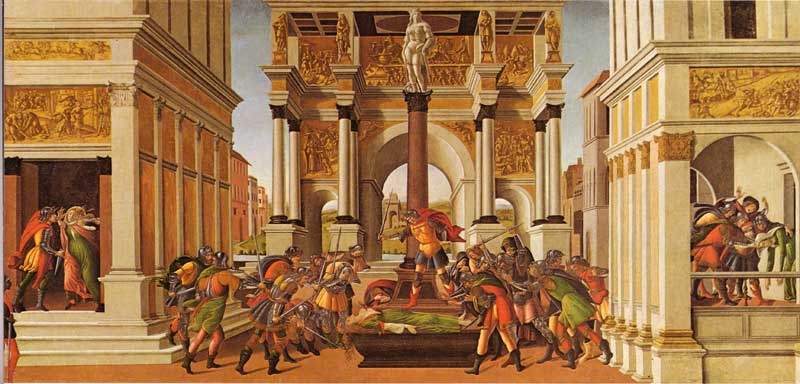 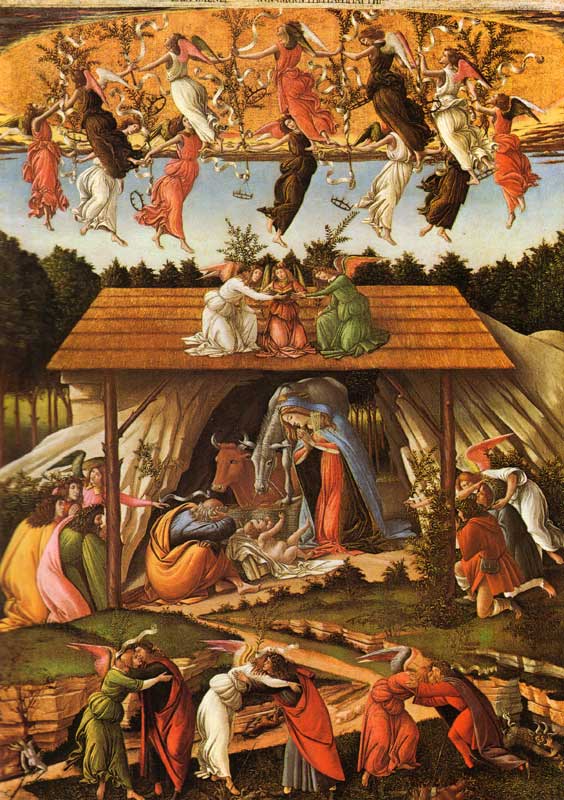 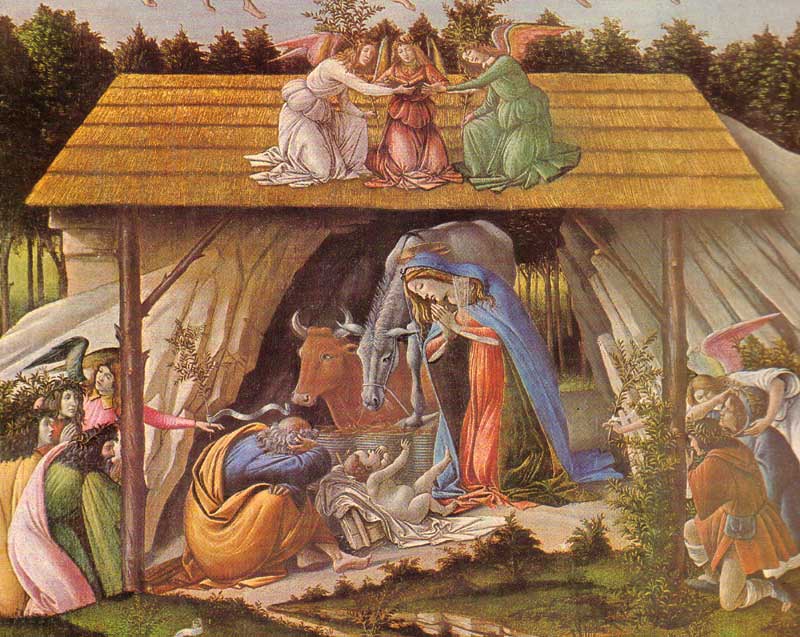